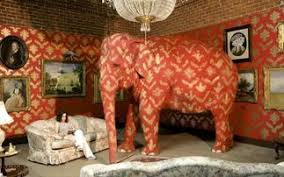 Evaluering STUA møtene 2019
Temamøter
Hva synes vi om:
STUA møter
Temaene
Møtegjennomføring
Hyppighet
Tidspunkt
Annet
STUA seminar
STUA skogstur
Møter og saker for 2019
Studiestartsundersøkelsen
Studentundersøkelser
Digitalisering
EpN
Rød-grønn-blå
Rekrutteringstiltak
Karrieresenteret
Arbeidspraksisemne
Karrierestøtte
Temamøtene
CCSE
……….
Hva vil jeg høre om?
Hva kan jeg bidra med?
Hva vil jeg endre?
Hva er bra?
Hva vil jeg diskutere?
Når vil jeg gå tur?
Innspill 2018:
 
Innkalle til møter i outlook.
Mer erfaringsdeling, best practice og bidrag fra instituttene på hvordan de gjør ting-  for å gjøre møtene mer relevante:
Hvordan få inn mer programmering i bachelorprogrammene – særlig for de minst matematikktunge programmene.
Opplæring av gruppelærere 
Internship
Emneevaluering
Regler for obliger

Temamøte om godkjenning av utdanning, effektivisering med nettskjema og rutinebeskrivelser
Canvasopplæring for studiekonsulenter
Frokostmøter (SiU, NOKUT) streames så vi kan se på i fellesskap
Temamøter som inneholder det innkallingen sier/lover
Flere felles arenaer, fex STUT- STUA
Podcaste temamøter
Fortsette med STUA seminar
OK med møtehyppighet og møteplan
[Speaker Notes: Det prøver vi – vel?
Ikke fått til – dere er pressa på tid og vi er sikkert for sene til å spørre. Arbeidspraksisemne]
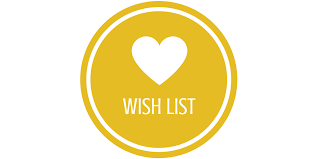 Øke relevansen for dere

Mer erfaringsdeling

God dialog

Arbeidsgruppe
[Speaker Notes: Edruelig ønskeliste
Presset
Faglig og sosialt
Samhandling og delingskultur – og kalibrere praksis
Mye triveligere og mer effektivt å jobbe når man har en opplevelse av felles mål og tilhørighet. Trygghet.
Arebidsgruppe har jeg hatt før og det var veldig nyttig. Samtidig ser jeg at dere er presset på tid og kanskje greier vi å lage en plan for 2020 i dag?]
Temaene
Møtegjennomføring
Hyppighet
Tidspunkt
Hva vil jeg høre om?
Hva kan jeg bidra med?
Hva vil jeg endre?
Hva er bra?
Hva vil jeg diskutere?
Når vil jeg gå tur?
[Speaker Notes: Speak your mind – elefanten i rommet skal ut.]
Innspill til forbedring av STUA aktiviteter

La instituttene være vertsinstitutt for møtene. Da kan vi bli bedre kjent med de ulike instituttene.
Oppsummere temamøtene på felles STUA møte. Det kan være nyttig for flere å vite hva som bestemmes og diskuteres på andre arbeidsområder.
Sende invitasjon med saksliste for temamøtene/arbeidsstuene til allestudieadm-lista. Det kan være rotering på arbeidsoppgaver på instituttene fakultetet ikke har fått med seg.
Når det er felles STUA møter – oppfordre alle til å møte for å bygge et kollegialt fellesskap.
Melde inn ønsker på utvikling for eksempel med hensyn på digitale systemer.
Større grad av felles retningslinjer og rutiner. Særlig emneevaluering for å evaluere etter de samme kriteriene.
STUT-STUA møter må planlegges slik at det blir en merverdi utover bare å samle disse to gruppene
Mer deling av best practice mellom instituttene
Temaer, tidspunkter og hyppighet på møter og arbeidsstuer er bra.